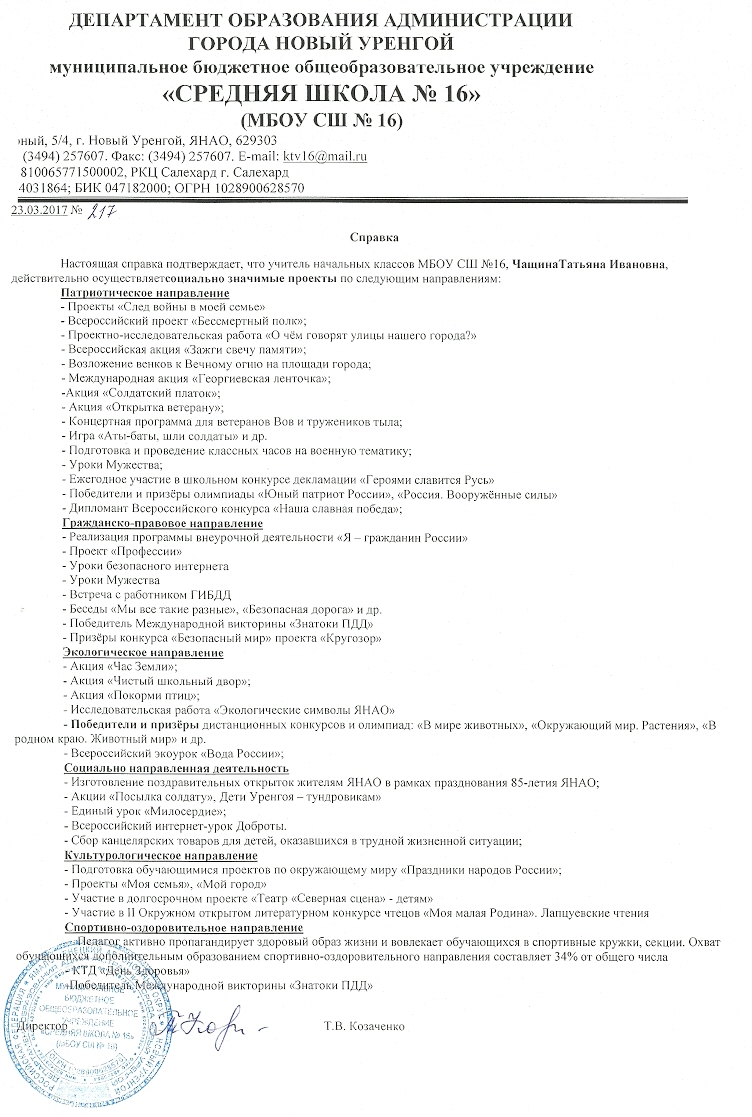 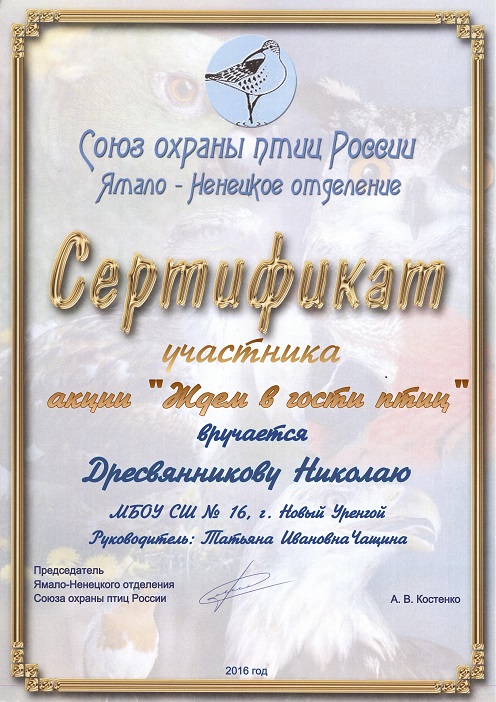 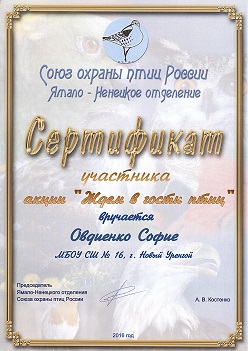 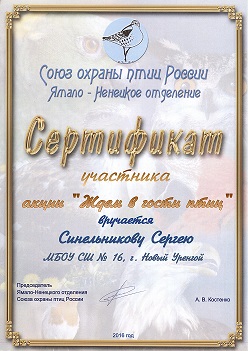 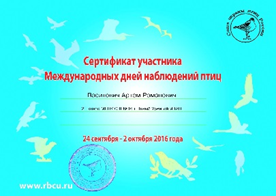 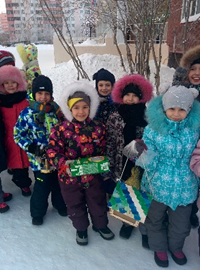 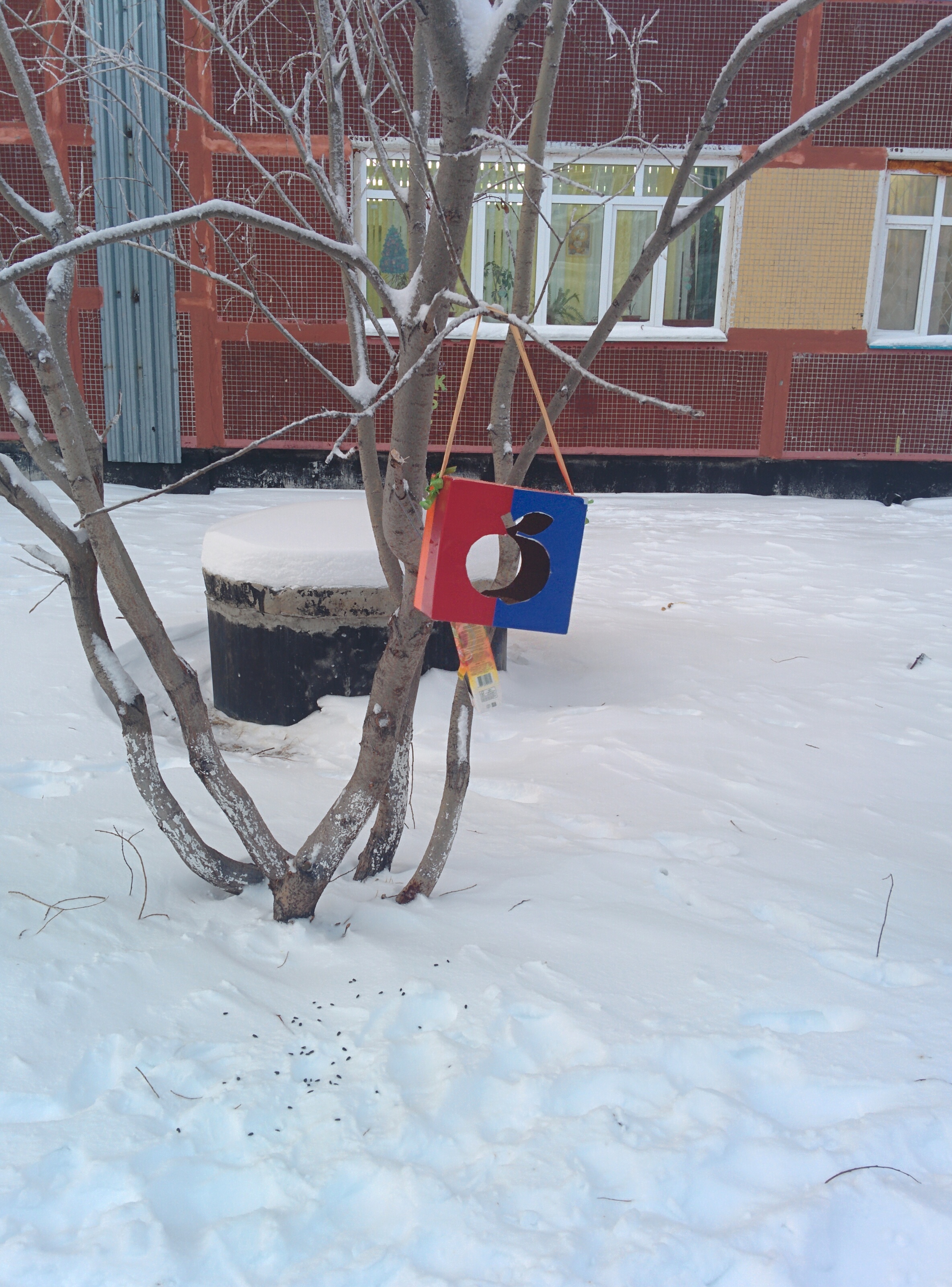 Изготовление и развешивание кормушек
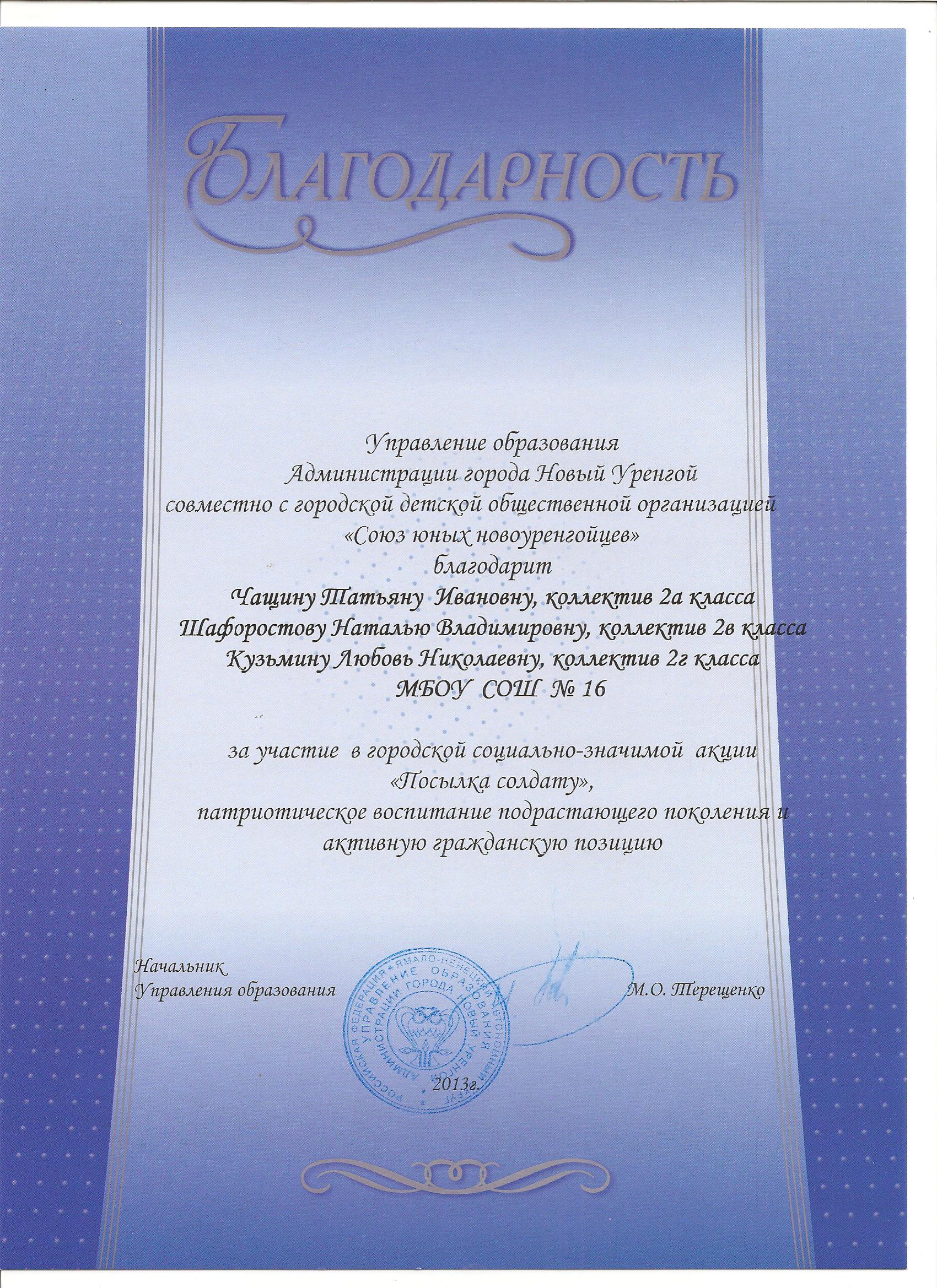 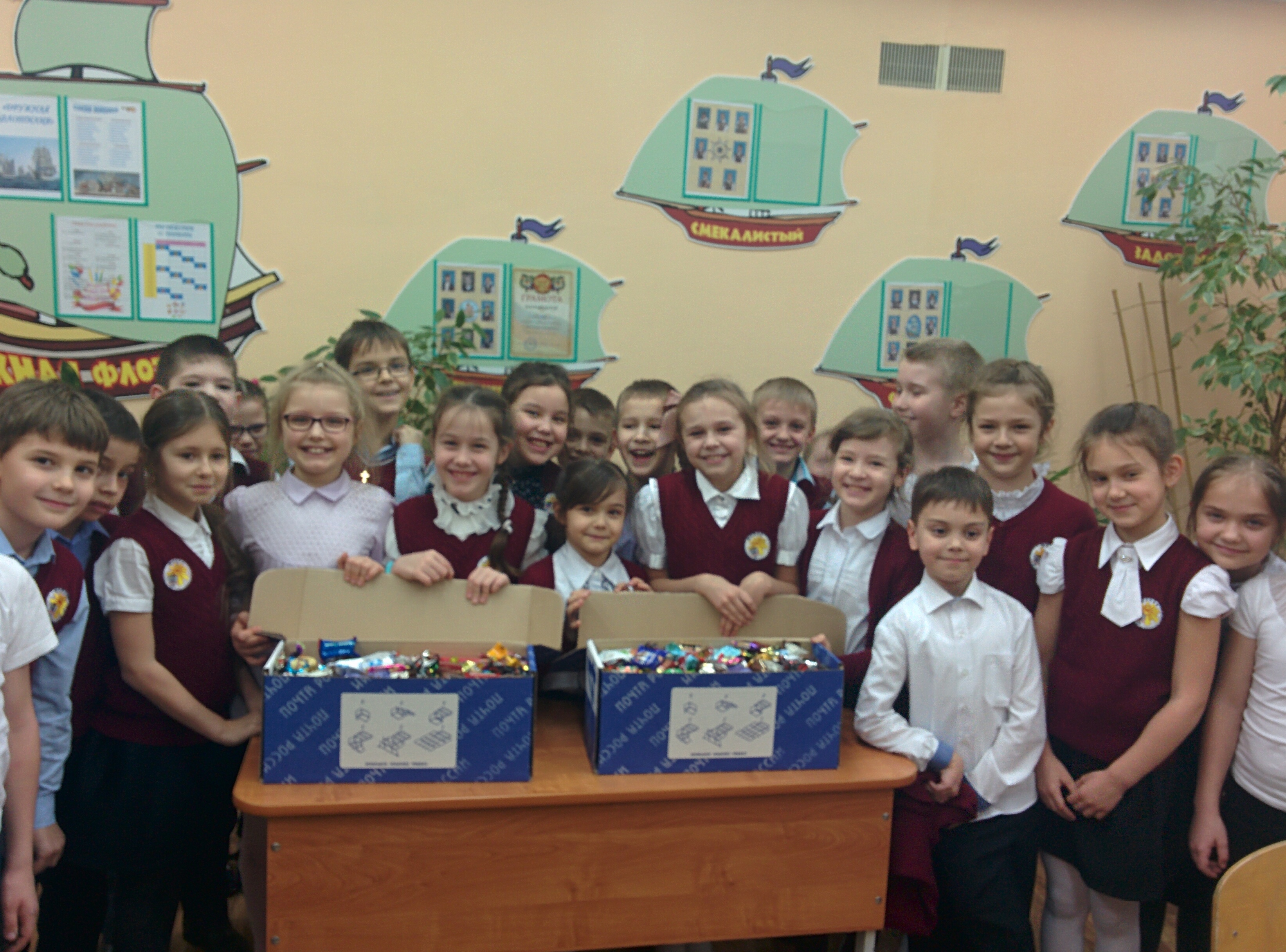 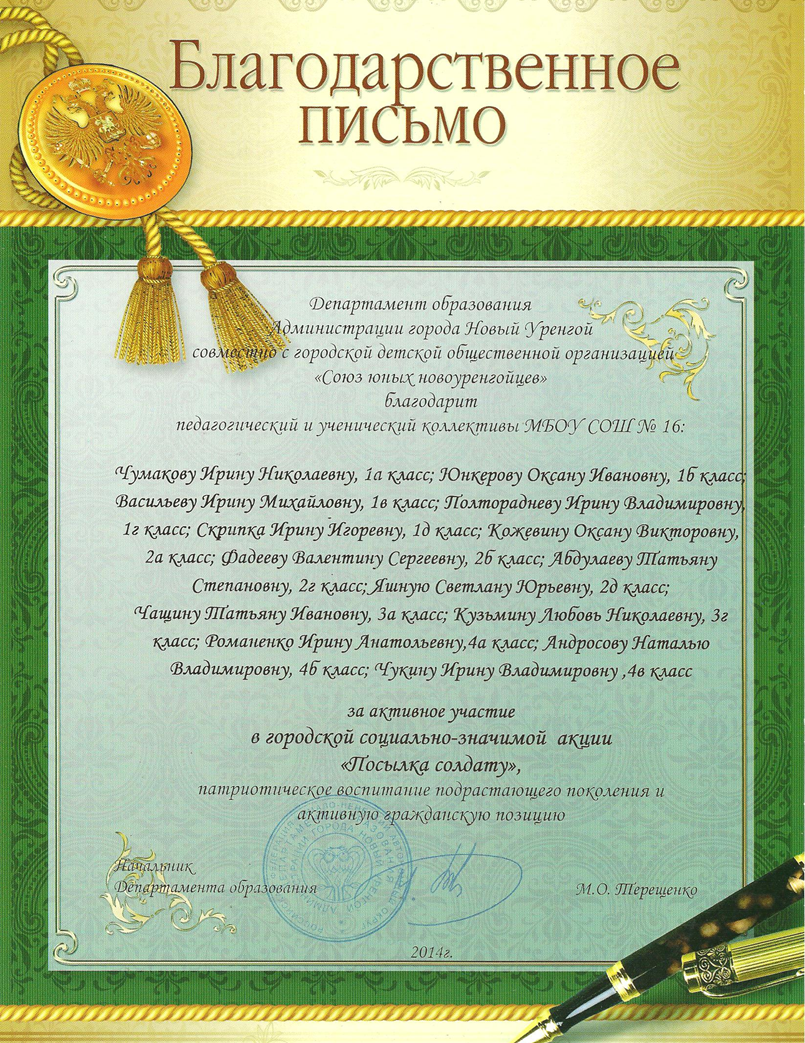 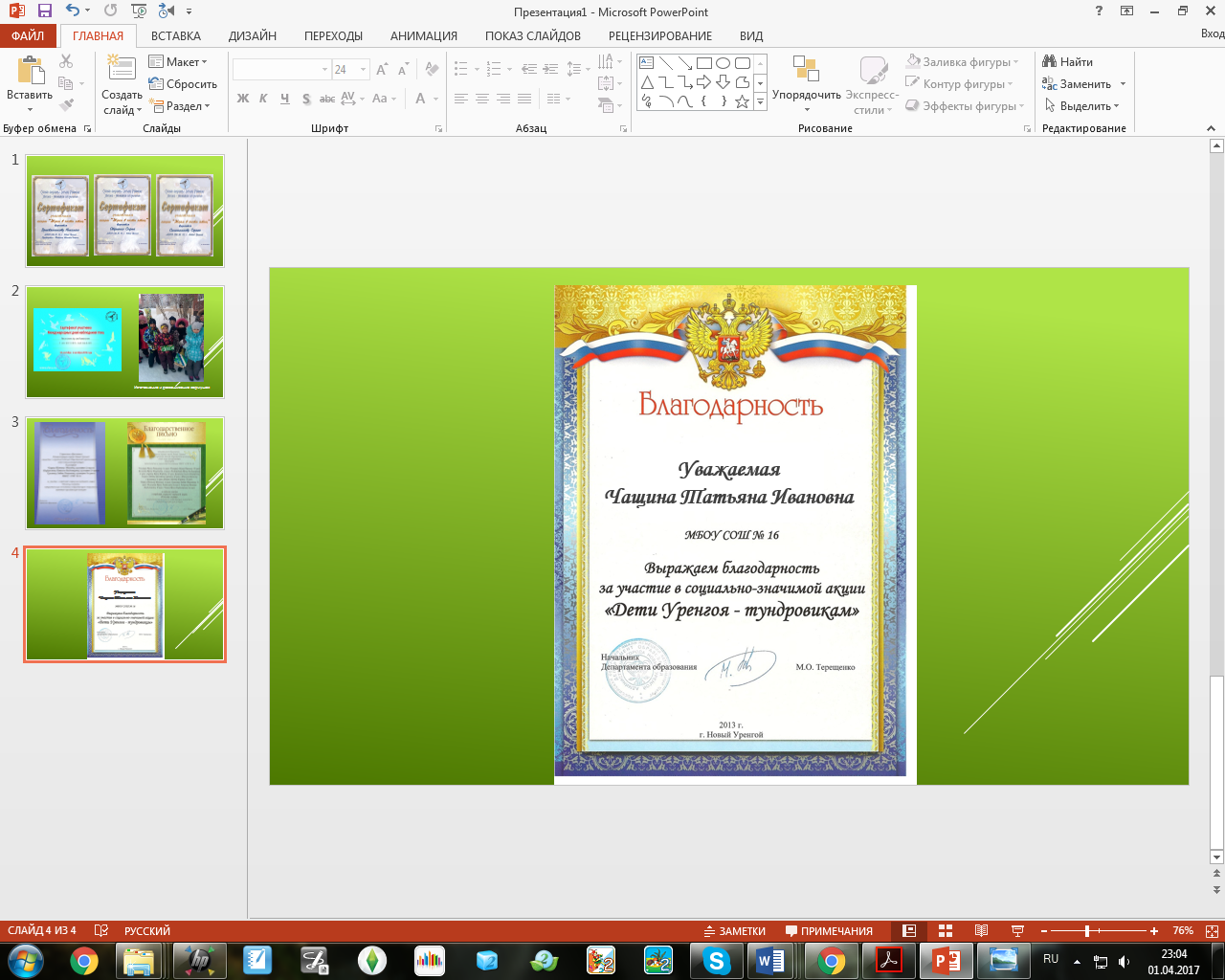